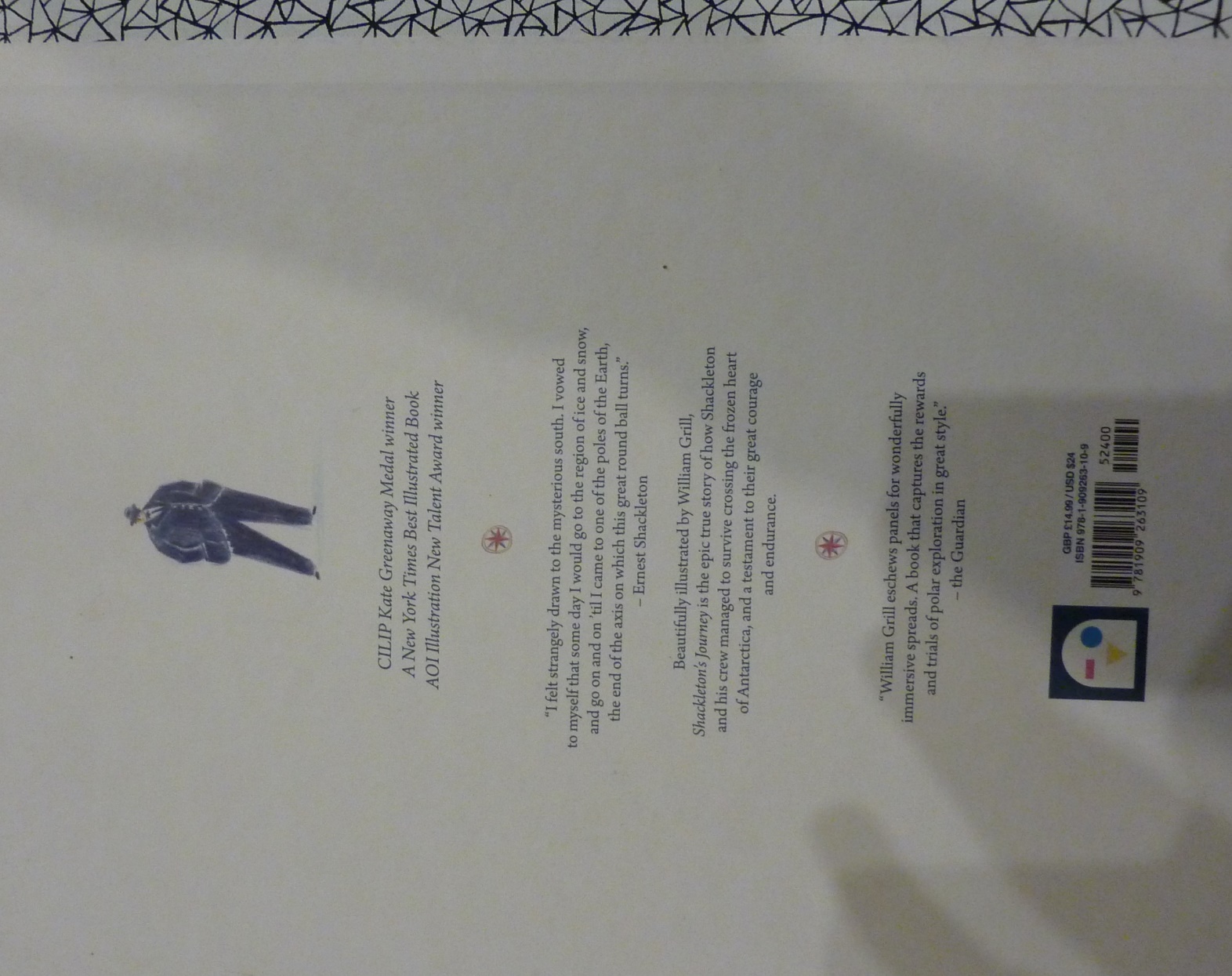 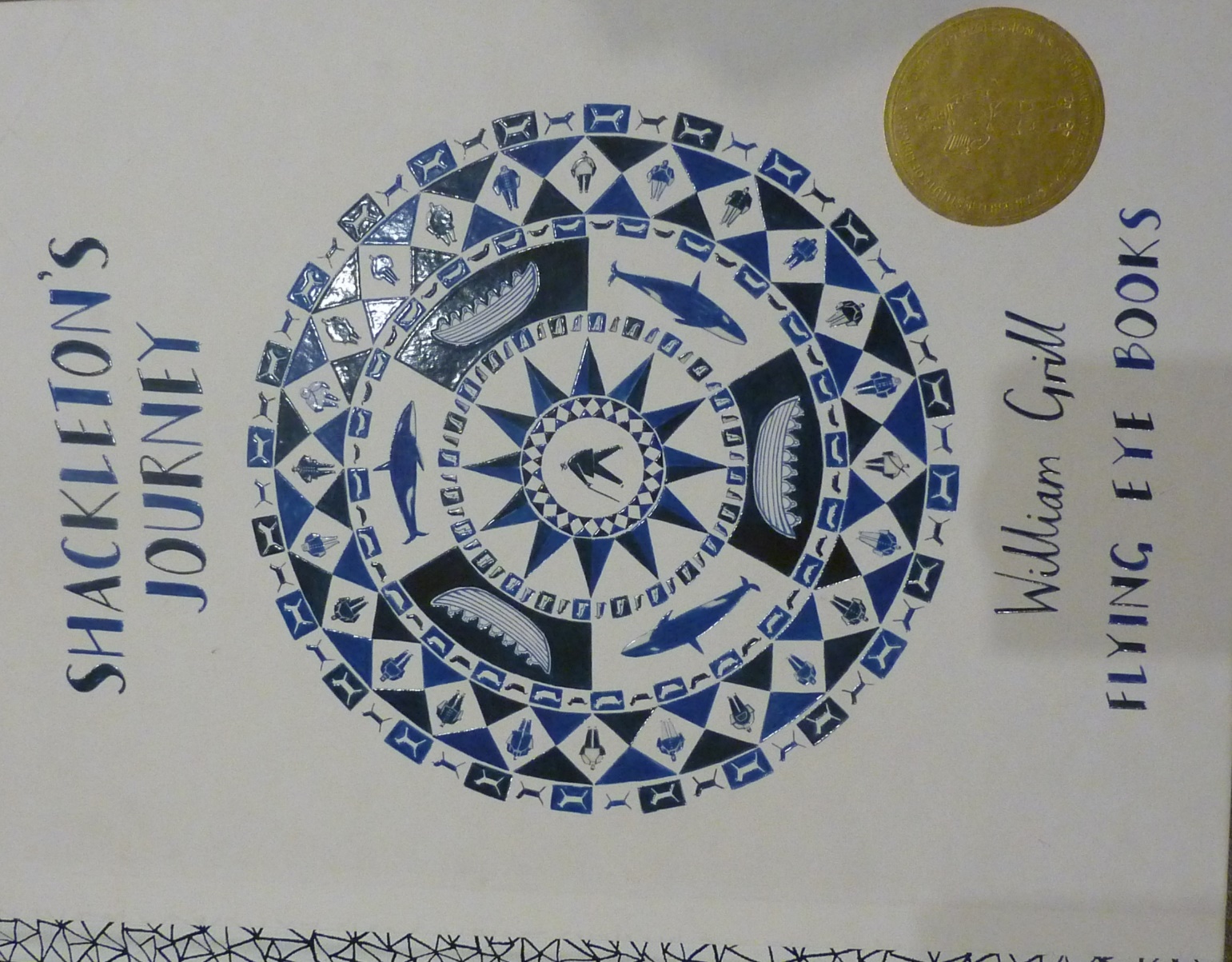 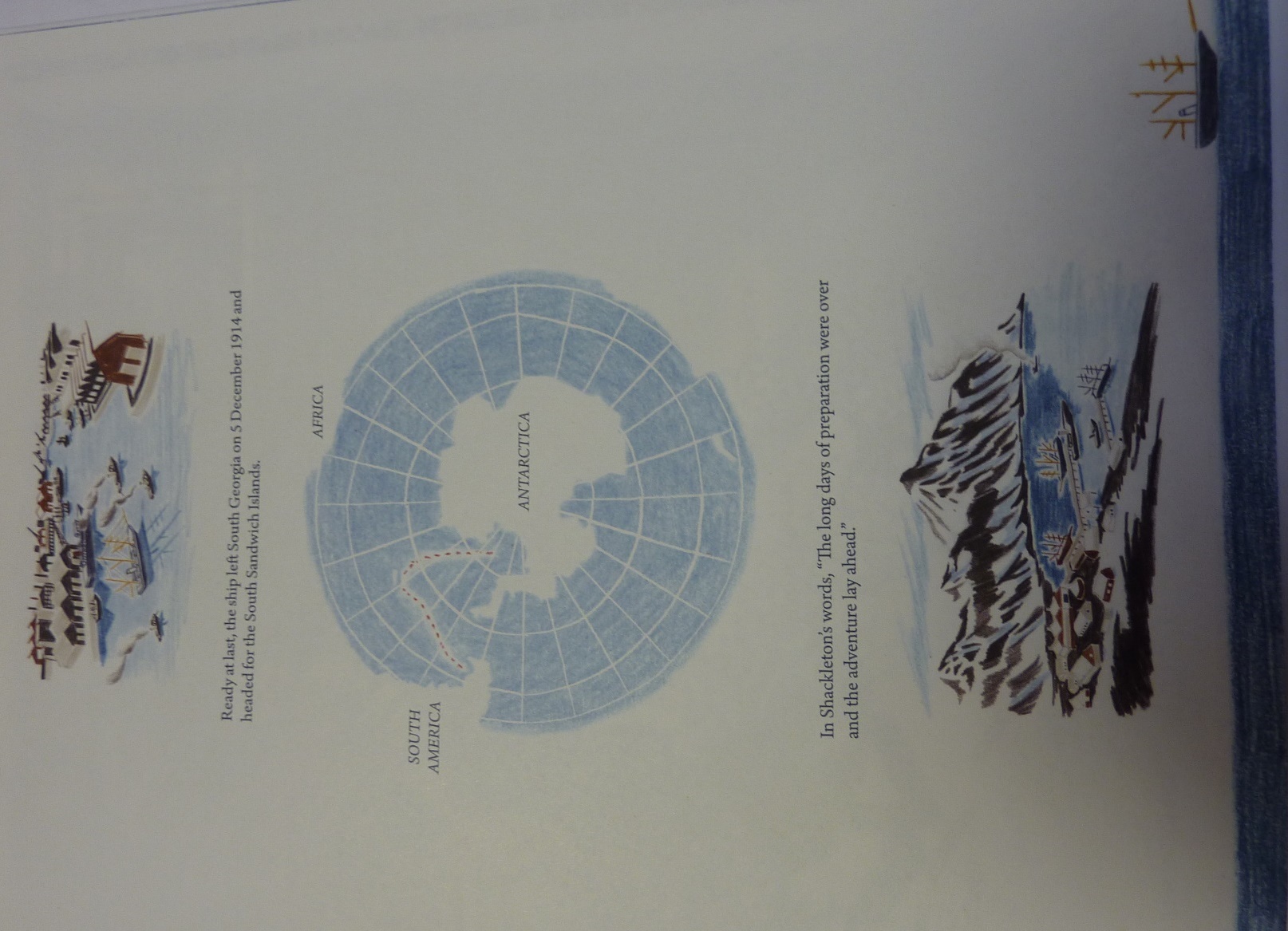 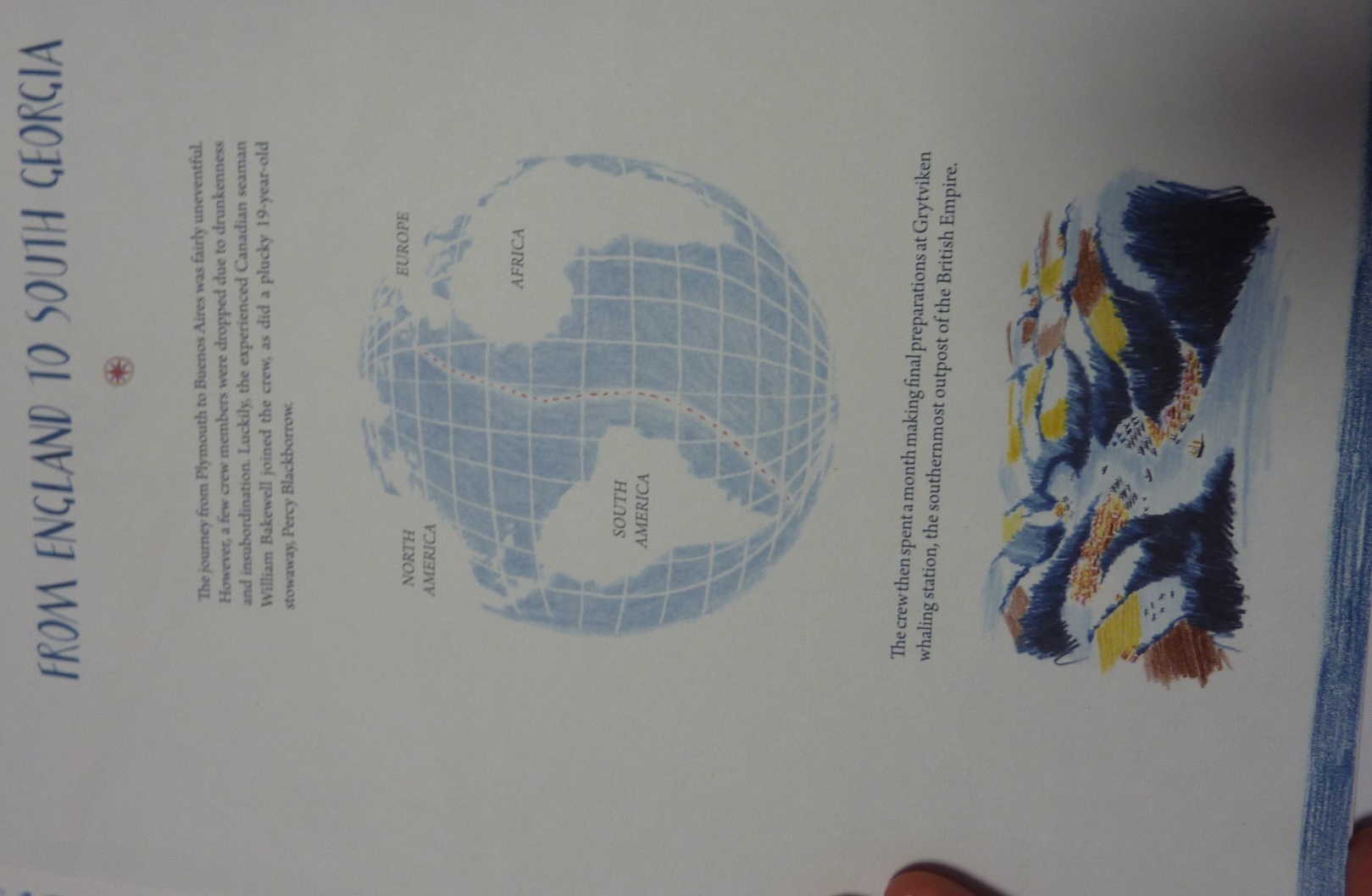 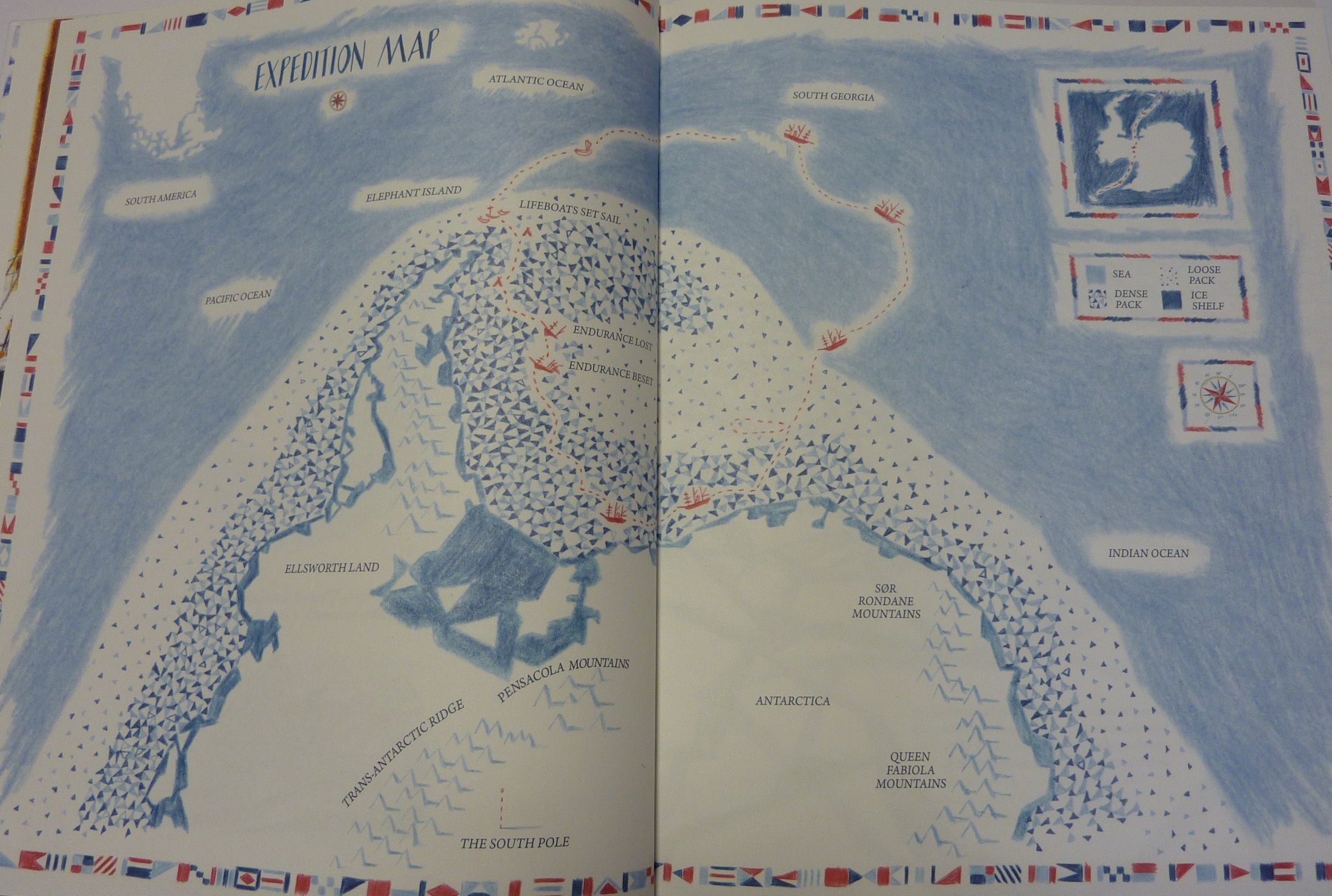 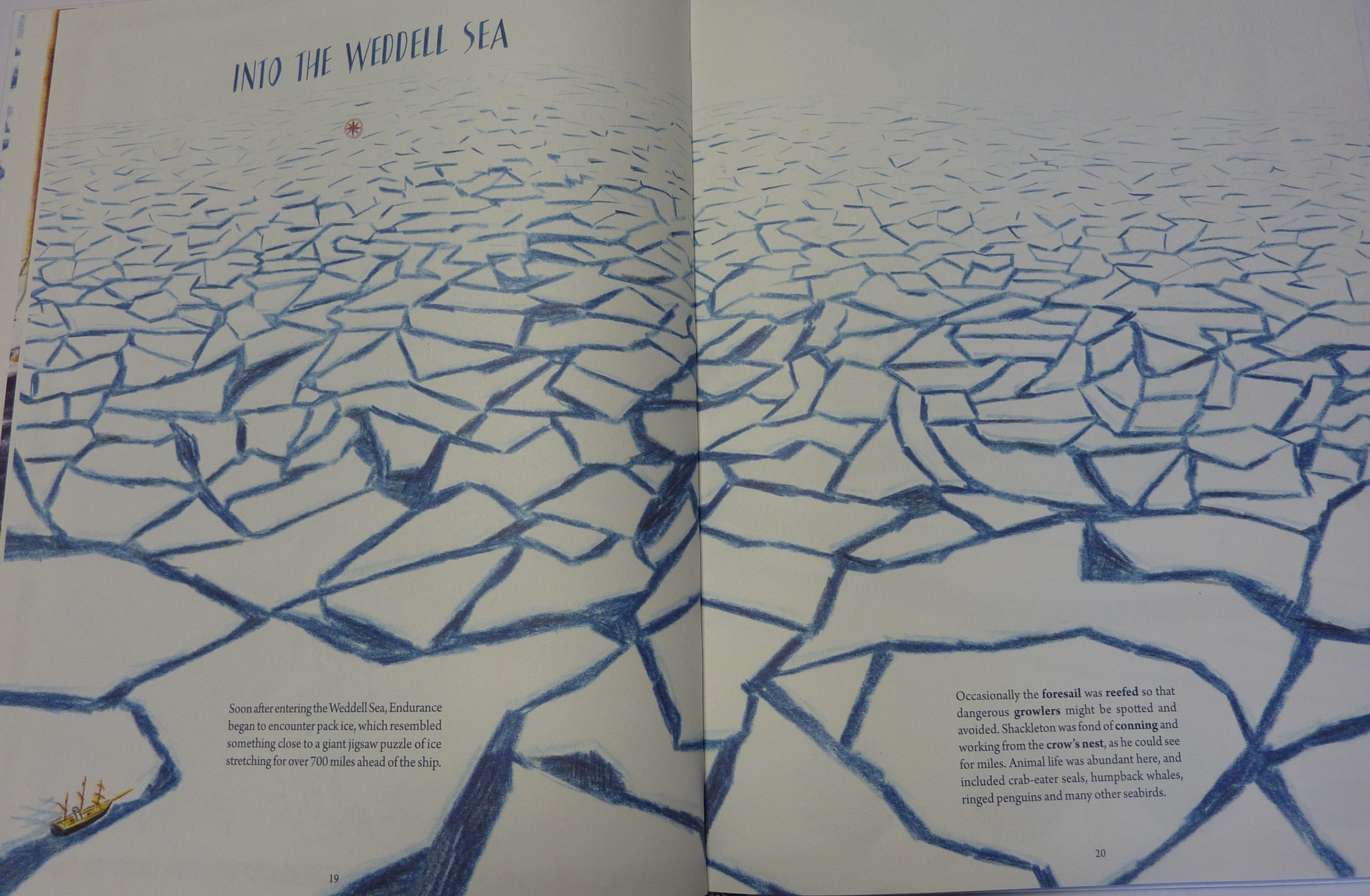 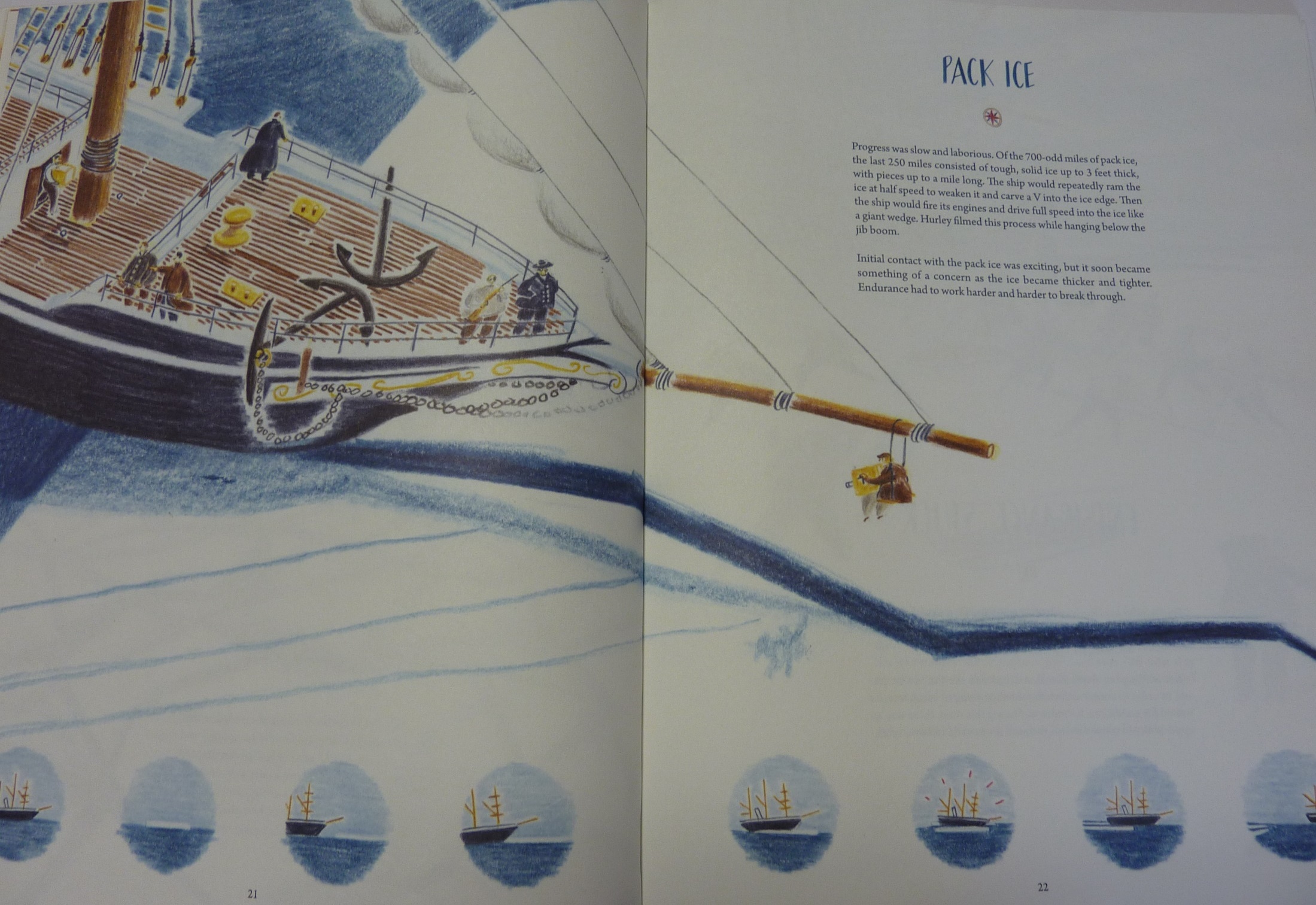 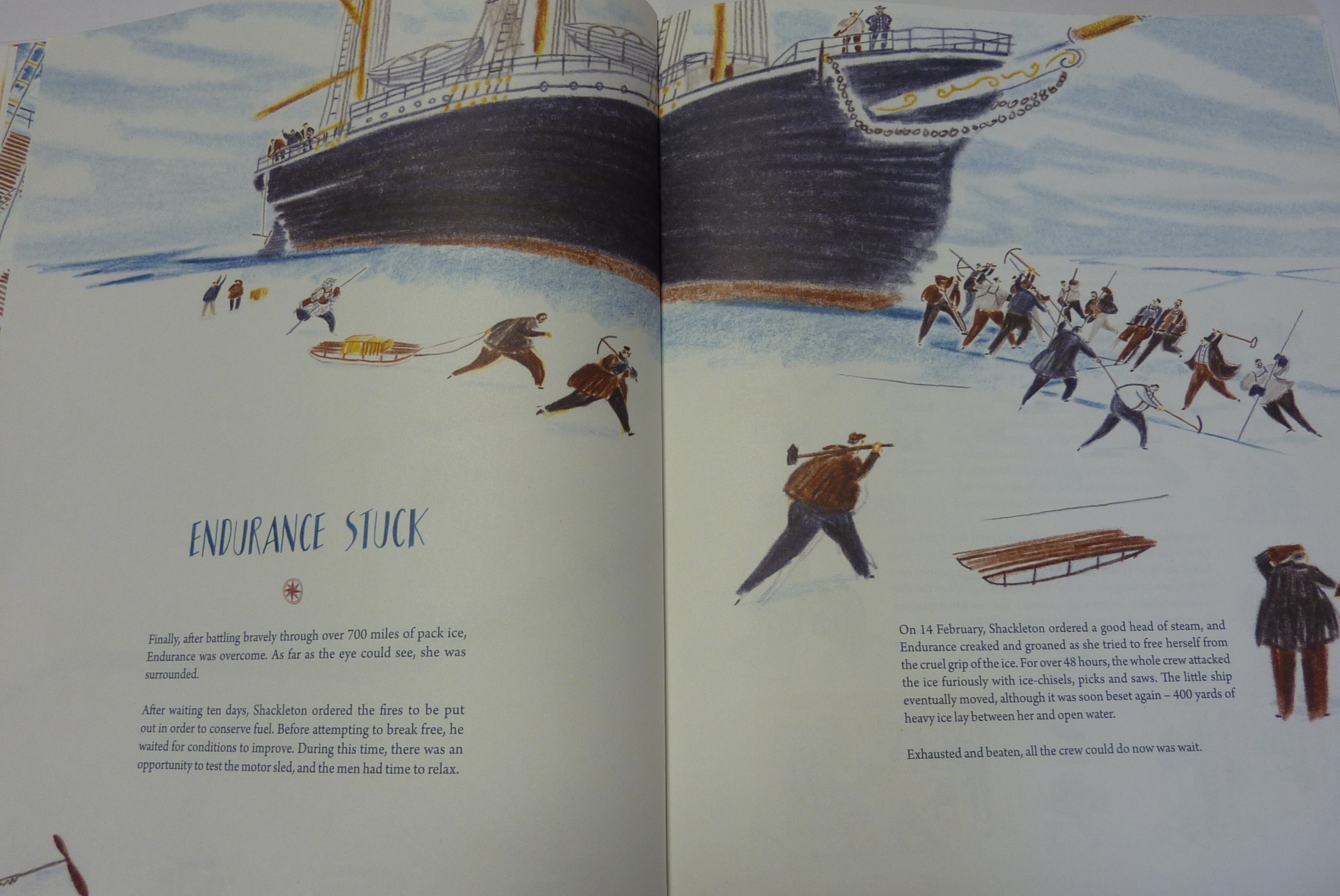 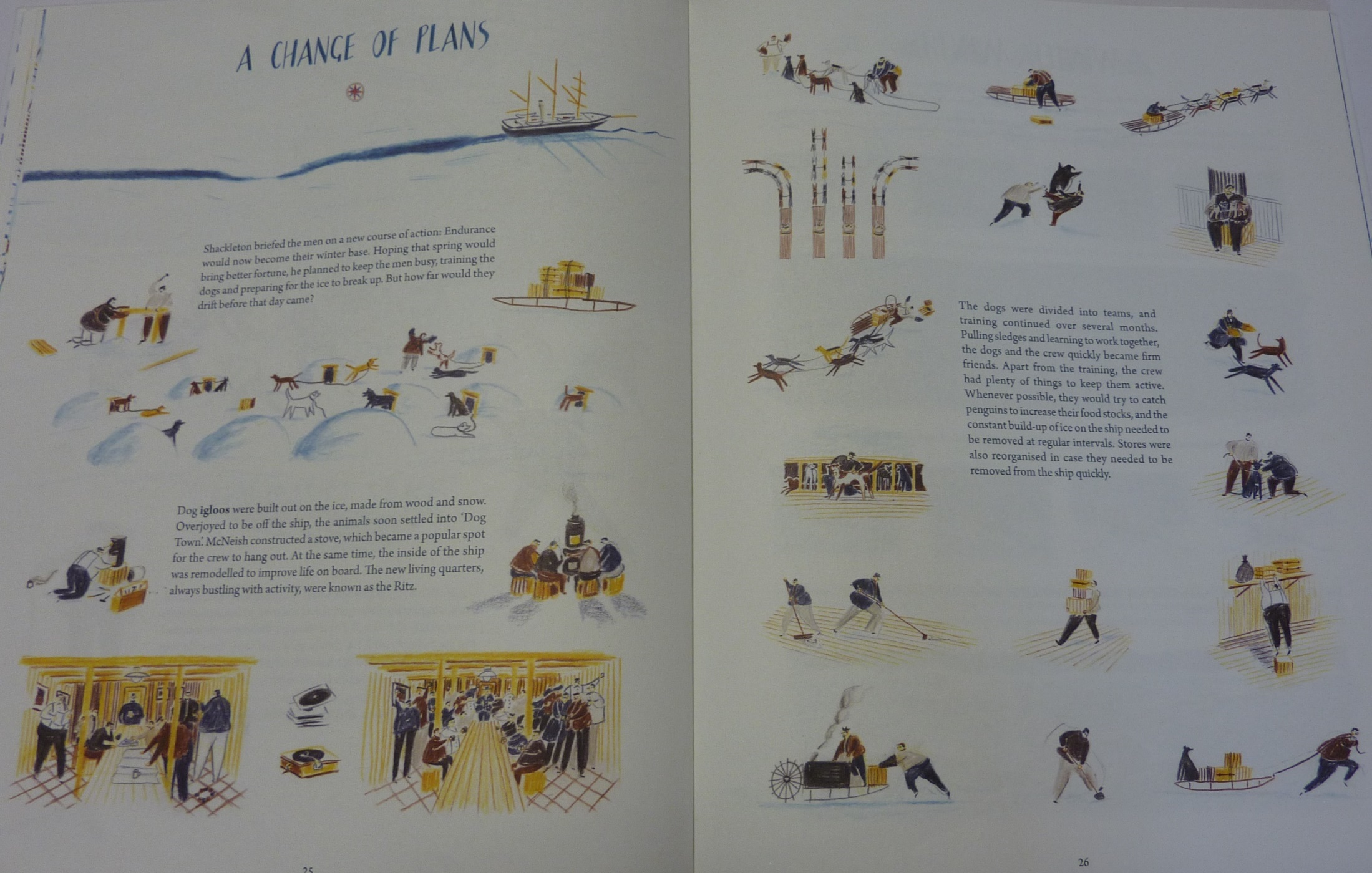 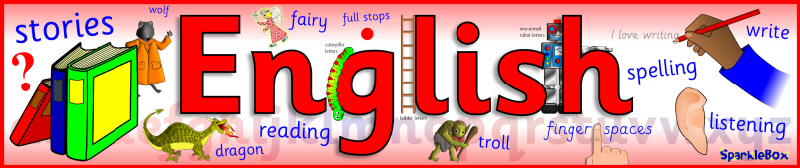 Today I would like to read through the previous slides.

You can see that Shackleton got into trouble with the ice very quickly. We will be writing a diary as one of the sailors. So it can sound realistic, we need to make sure that we know what the sailors did.

Make a list of some of the jobs that the sailors did. Can you think of any other things they would have too do to survive?
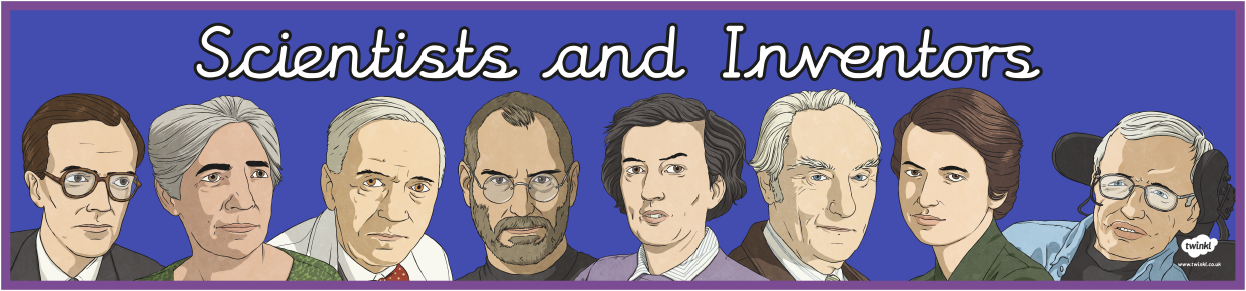 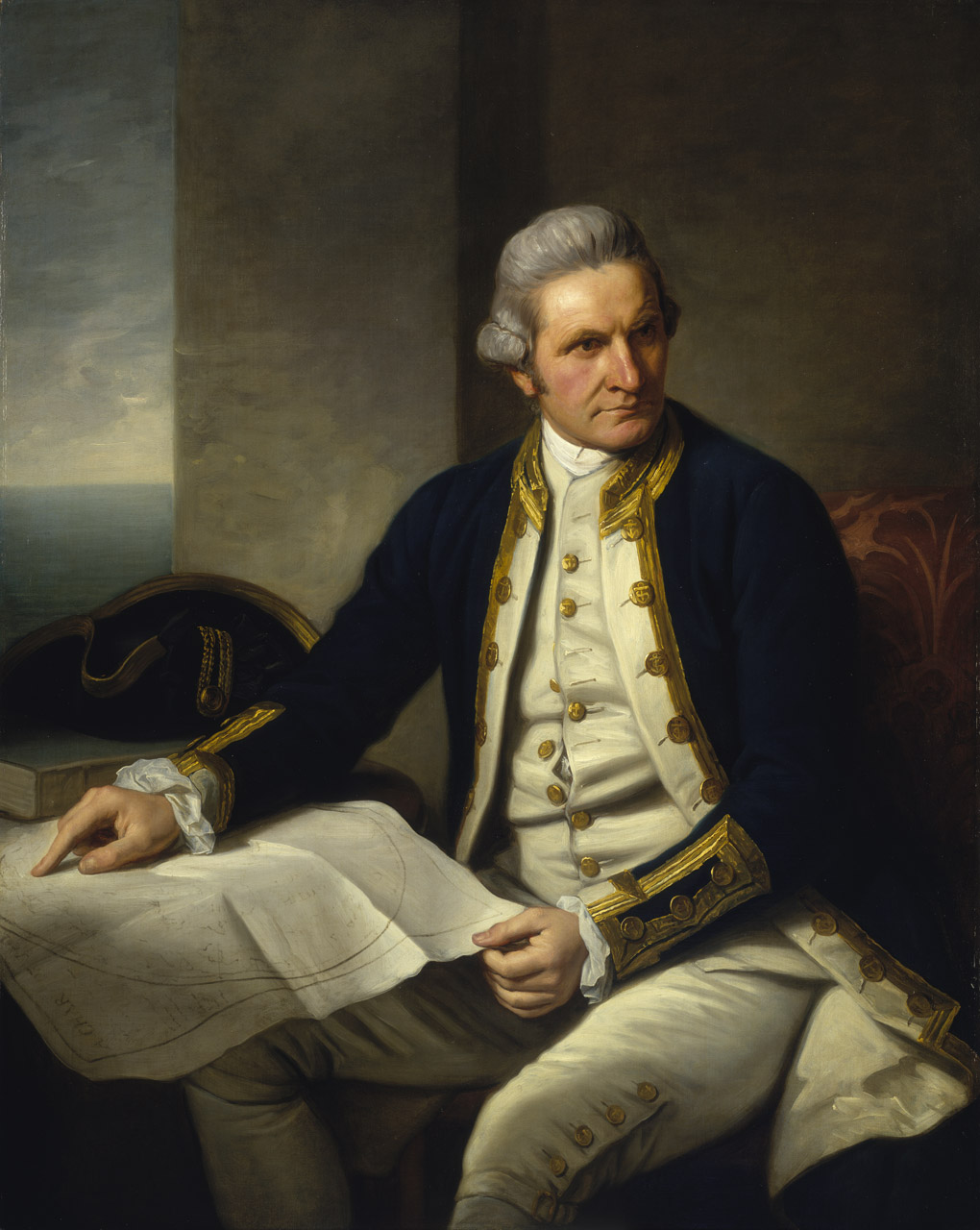 Captain James Cook

I would like you to research Captain James Cook. On the next slide I have included some links to different information sources. 

We will be creating a poster with the 5 most interesting facts about Captain Cook over the next 2 days.
PowerPoints
http://farnboroughprimary.co.uk/wp-content/uploads/2020/04/Captain-Cook-Facts.pptx
http://farnboroughprimary.co.uk/wp-content/uploads/2020/04/Captain-James-Cook.pptx

Web pages
https://www.dkfindout.com/uk/history/explorers/captain-cook/
https://www.ducksters.com/biography/explorers/captain_james_cook.php

YouTube video
https://www.youtube.com/watch?v=UqSREQY-7sE